Figure 2. Processing of visual responses from single electrodes. (A) Filtered voltage responses from stimulus ...
Cereb Cortex, Volume 17, Issue 10, October 2007, Pages 2293–2302, https://doi.org/10.1093/cercor/bhl138
The content of this slide may be subject to copyright: please see the slide notes for details.
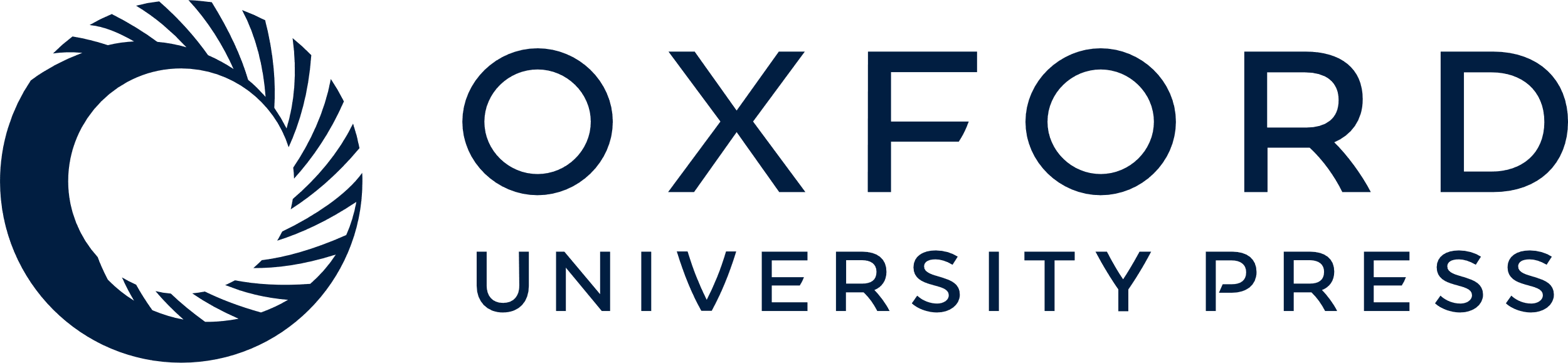 [Speaker Notes: Figure 2. Processing of visual responses from single electrodes. (A) Filtered voltage responses from stimulus presentations for one visual field location from a single electrode (same electrode as the one illustrated in Figure 4(A,B). All voltage responses are aligned to stimulus onset. The stimulus remained on for 125 ms and evoked a consistent response from most presentations (gray curves) with waveform morphology on individual trials conforming closely to the average voltage response (black curve). (B) Average voltage response (black curve) and 99% confidence intervals for the average response based on a bootstrap analysis (gray shaded region). The black vertical line indicates the latency for this electrode (56 ms) calculated as the first point at which the average voltage response exceeds the baseline voltage by an amount equal to the 99% confidence interval.


Unless provided in the caption above, the following copyright applies to the content of this slide: © The Author 2006. Published by Oxford University Press. All rights reserved. For permissions, please e-mail: journals.permissions@oxfordjournals.org]